Prevención del acoso
Lo básico
Estudiantes de Intermedia/Preparatoria
Accompanies Lesson Plan from Rights, Respect, and Responsibility Curriculum
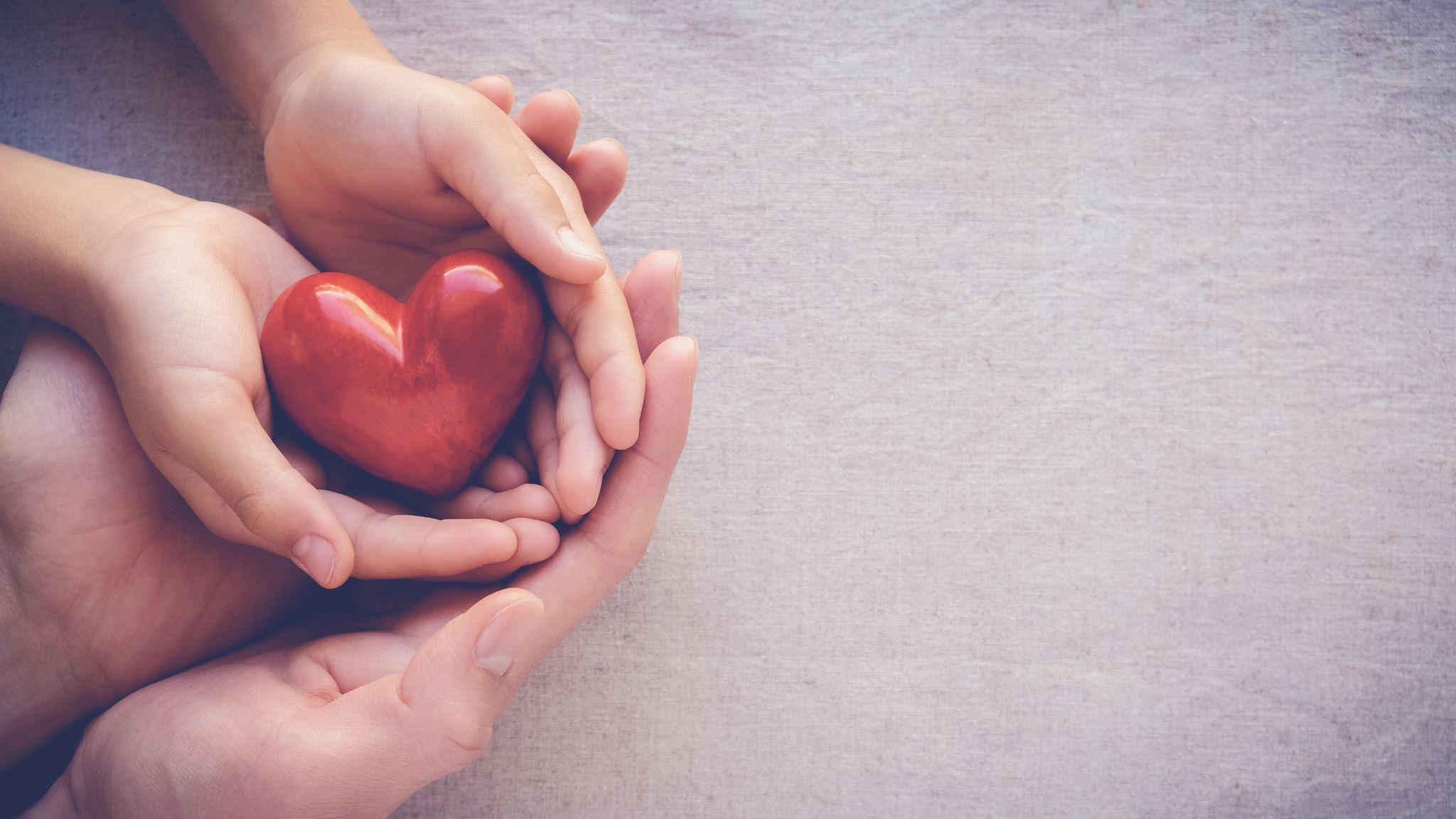 Cuídate...
Hoy hablamos de acoso sexual.
Este tema puede ser particularmente difícil de discutir o escuchar, ¡y eso es normal!
Si en algún momento necesitas excusarte para hablar con el consejero escolar, por favor házmelo saber. 
También quiero recordar a todos nuestros acuerdos de grupo: 
Respeta a los demás
Mantener la privacidad de la información
Soy un adulto de confianza y un informante obligatorio, por lo que si comparte que está siendo dañado o podría dañar a otros, la ley me exige que informe esto para obtener ayuda. 
¿Alguna pregunta?
¿Qué es el acoso sexual?
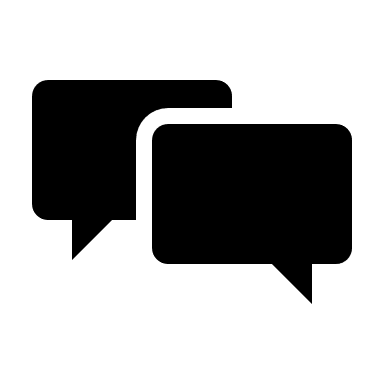 Antes de ver el video en la siguiente diapositiva, revisen el receptor de notas "¿Qué es el acoso sexual?" con su pareja para que sepan qué escuchar. 
Cuando termine el video, se completará el recogedor de notas con de su compañero..
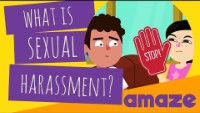 (Link in case the embedded video doesn’t work)
¿Qué es el acoso sexual?
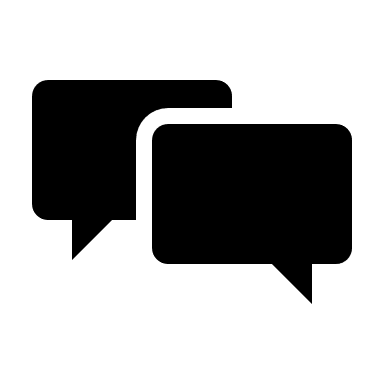 Ahora que has visto el vídeo, dirígete a tu pareja y tómate unos minutos para completar tu recoge notas.
Ahora que has visto el vídeo, dirígete a tu pareja y tómate unos minutos para completar tu cuaderno.
1. El acoso sexual es un tipo de BULLYING destinado a herir o intimidar a alguien.
2. El acoso sexual puede incluir: hacer bromas, comentarios o GESTOS sexuales hacia o sobre alguien.
3. La idea de que alguien estaba pidiendo acoso sexual debido a algo que hizo, dijo o llevaba puesto es FALSO e INACEPTABLE.
4. IGNORAR el acoso sexual no hará que se detenga por lo general.
5. Decírselo antes a un adulto de confianza conduce a resultados MÁS RÁPIDOS.
Recuerden...
El acoso no es aceptable y nunca es culpa de la persona acosada. 
Dígale al agresor que se detenga. 
Si está siendo acosado, no es necesario que explique por qué quiere que el comportamiento se detenga y no tiene que ser educado. 
No ignores el comportamiento. Cuéntaselo a un adulto de confianza lo antes posible.
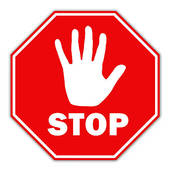 ¿Entonces, que hacemos ahora?
Ahora que tenemos una comprensión clara de lo que es el acoso sexual, es importante averiguar qué podemos hacer cuando nos encontramos con él. 
Desafortunadamente, el acoso sexual es común. Es difícil saber qué tan común es, porque a menudo las personas no denuncian el acoso. 
¿Por qué crees que las denuncias de acoso sexual son tan bajas?
¿Entonces, que hacemos ahora?
Se necesita coraje para denunciar el acoso sexual. 
Debemos apoyar a quienes denuncian el acoso, porque todas las personas merecen ser creídas. 
Averigüemos cómo podemos ofrecer apoyo. 
Recuerda, si necesitas pasar la actividad, está bien. También puedes hablar conmigo después de clase, o el consejero está disponible ahora, si necesitas un adulto de confianza con quien hablar.
Antes de empezar...
Nota: Haremos un juego de papeles en la próxima actividad. La persona A en el escenario está siendo acosada. 
Las personas B y C son testigos, así que elige tus roles cuidadosamente.
Escenario de Acoso Sexual #1
Indicaciones
Métete en los tríos asignados. 
Determina quién es la Persona A, la Persona B y la Persona C. 
Lean en silencio el escenario en grupo. 
La Persona A responderá al Escenario como la persona que está siendo acosada. 
La persona B responderá al escenario como alguien que está presenciando y necesita intervenir de manera segura. 
La persona C responderá al escenario como si conociera a la persona que realiza el acoso. 
Tendrán algo de tiempo para trabajar juntos y averiguar cómo responderían como sus respectivos personajes. 
¿Alguna pregunta?
¿Qué estrategias o respuestas se te ocurrieron para cada persona de tu grupo?
Levanta la mano si asumiste el género del personaje en el escenario.
Discusión
Piensa para ti mismo, ¿por qué asumiste los géneros que asumiste? ¿Cambiaría si los géneros fueran diferentes? ¿Cómo? ¿Su respuesta sería diferente?
¿A 1 o 2 voluntarios les gustaría compartir sus pensamientos sobre esto?
¿A quién afecta?
Un gran número de casos denunciados de acoso sexual se dirigen a niñas, mujeres, personas LGBTQIA+ de todos los géneros o personas no conformes con el género. 
Sin embargo, cualquier persona de cualquier género puede ser objeto de acoso sexual, y cualquier persona de cualquier género puede ser el perpetrador de acoso sexual. 
Muchos casos de acoso sexual no se denuncian, por lo que no tenemos una idea clara de la frecuencia y de quiénes son los objetivos más probables. 
Siempre estará mal que una persona acose sexualmente a otra, independientemente del género de las personas involucradas. 
En pocas palabras, cada persona merece ser tratada con respeto.
Resumen
Comparte una palabra sobre cómo te sentirías si te enfrentaras a acoso sexual o una palabra sobre algo que hayas aprendido hoy. 
¡Gracias por su arduo trabajo hoy! 
Recuerde que si tiene alguna pregunta en el futuro, hable con un adulto de confianza, incluyéndome a mí. 
Hoy hemos hablado de algunos temas difíciles, así que por favor cuídense. Si necesita hablar con un adulto de confianza, el consejero y yo estamos disponibles para usted después de la clase.